Freshers’ Week
1.12 Real-time reading “University Life”
1.13 Learning new reading skills “ Reading Advice Leaflets”
Prepared by: Harem H. Qadir
Objectives
Show understanding of common core knowledge – life at university.
Show understanding of a text containing target vocabulary, grammar and sub skills from the theme including efficient use of co-text – headings.
Show the ability to transfer information to the real world through reaction to information in the text.
Show understanding of collocated verbs. 
Use headings and titles to predict content of texts.
Recognize imperatives used for advice.
A. Activating Ideas
B. Making and Checking Hypotheses
C. Understanding Vocabulary in Context
A. Reviewing Vocabulary
Manage your life
Eat healthily
Respect fellow students
Do research
Miss deadlines
Spend time studying
Think critically
Listen to lectures
Participate in tutorials
Write essays
B. Identifying a New Skill
C. Identifying a New Skill (2)
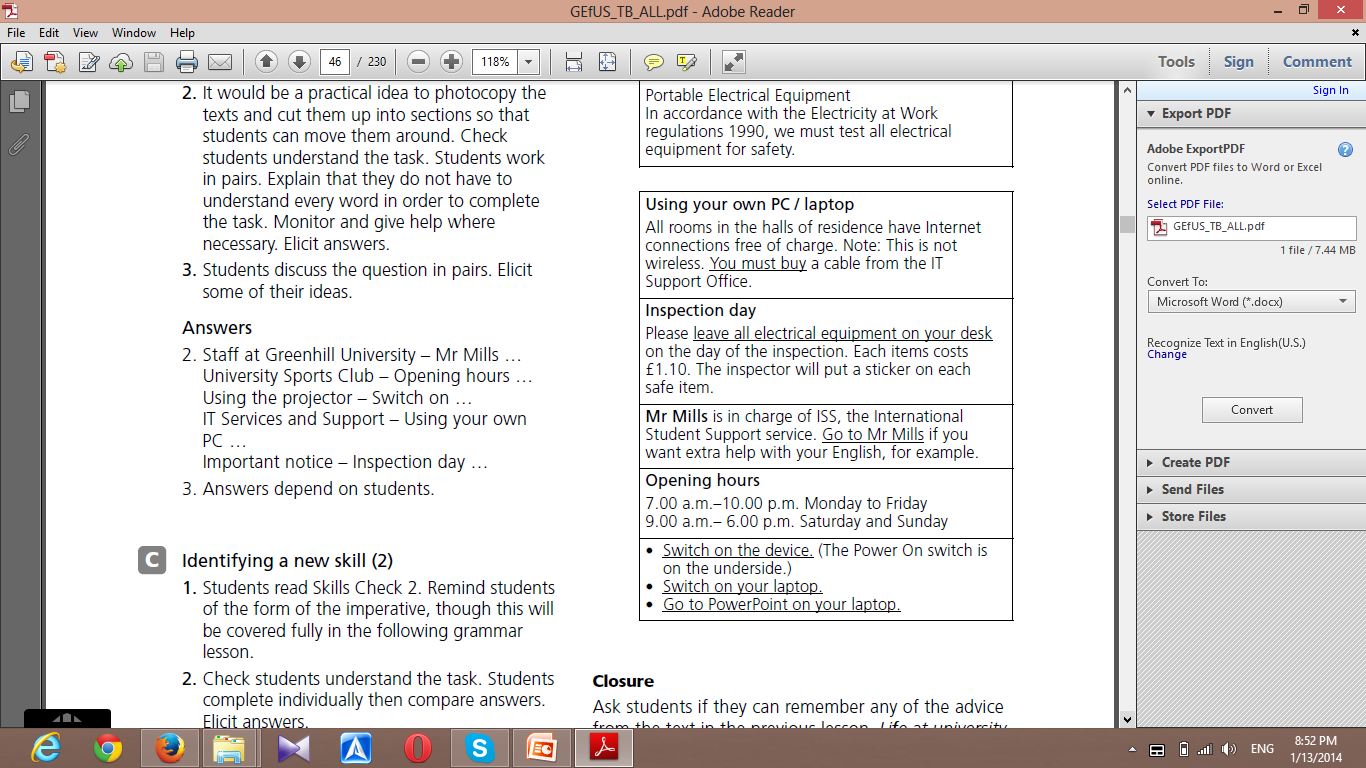